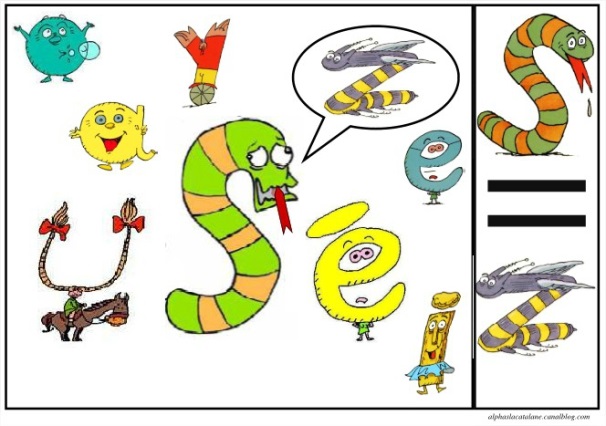 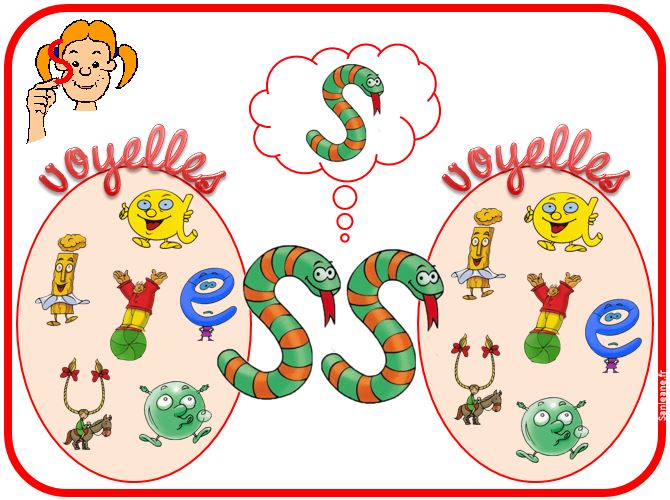 Dictée guidée
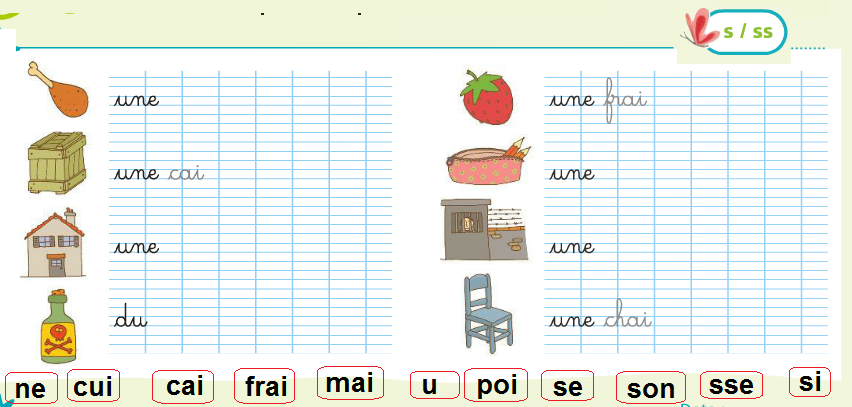 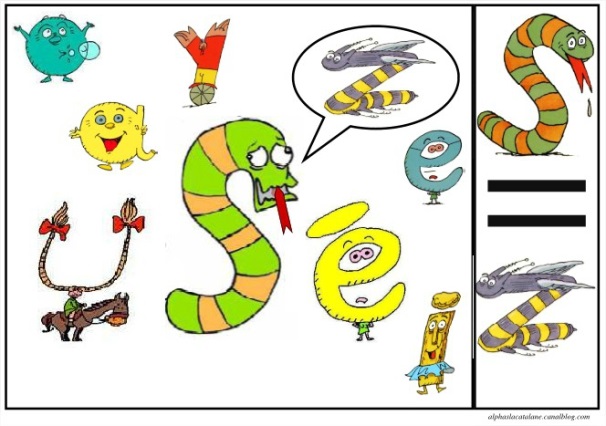 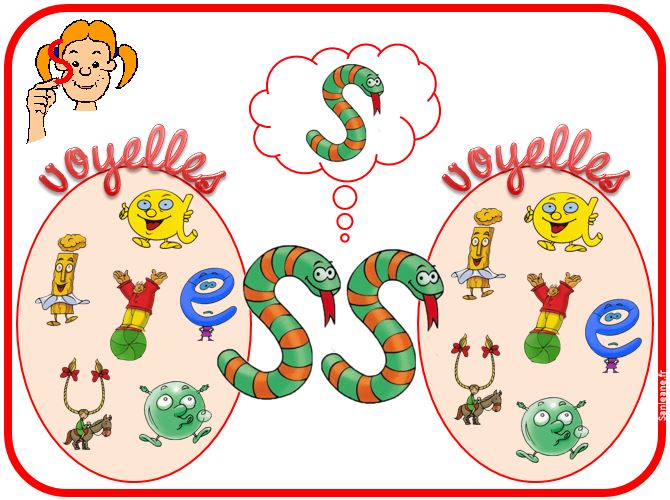 Dictée guidée
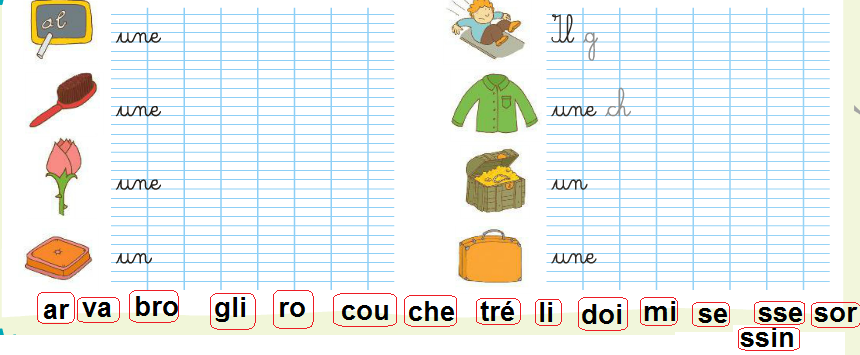 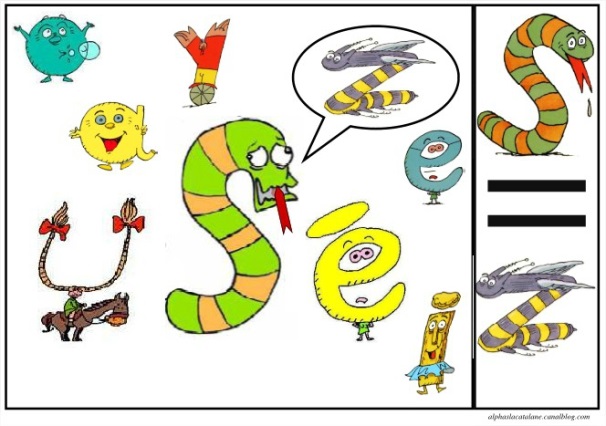 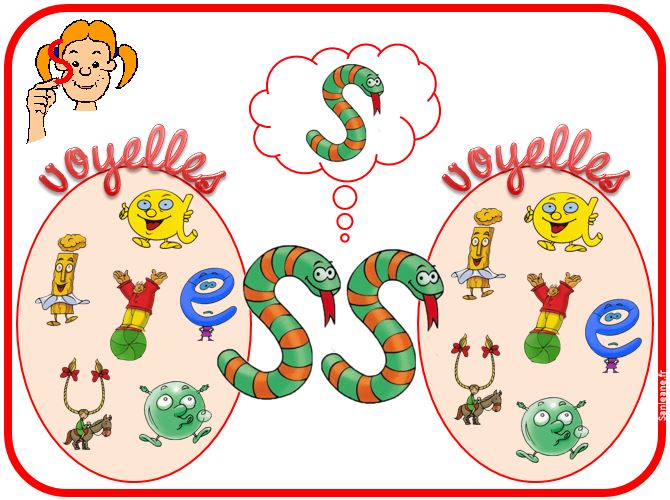 Dictée guidée
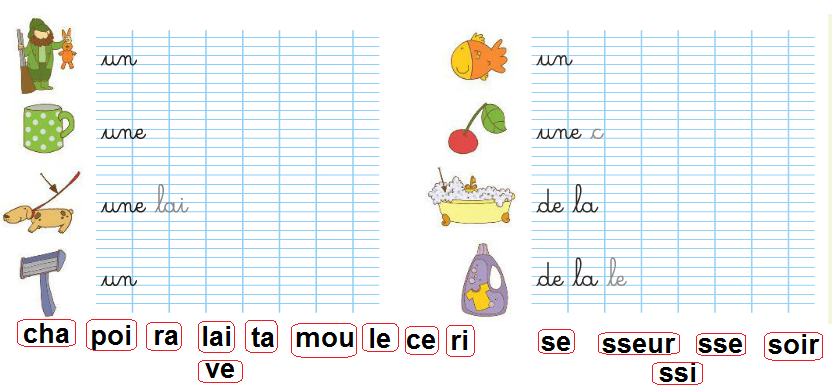